Macro & Microdontia
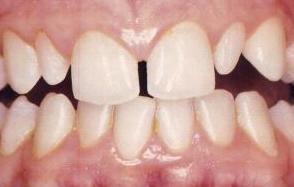 By: Angela Mancuso 
Section D219
Tuesday 2:00 pm
What Is Macro & Microdontia?
Macrodontia 
abnormally large teeth
Microdontia 
abnormally small teeth 
Example:	Maxillary third molar, and maxillary lateral incisors
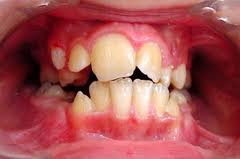 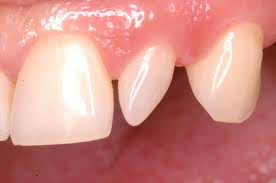 A peg lateral
Macrodontia
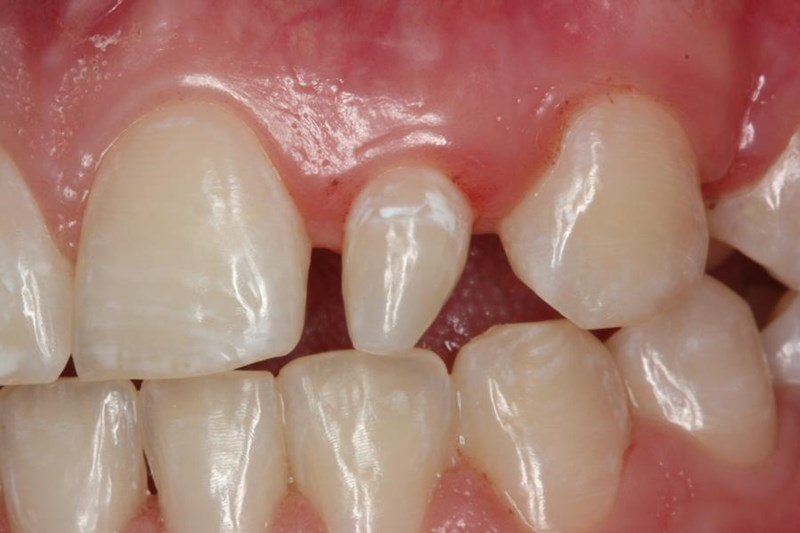 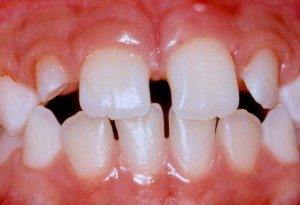 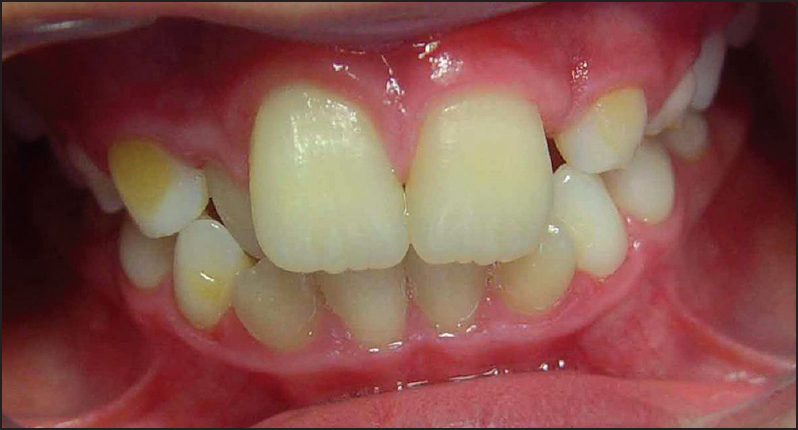 How Does This Occur?
Microdontia is associated with hypopituitarism or Down syndrome
Hypopituitarism is diminished hormone secretion by the pituitary gland, causing dwarfism in children and premature aging in adults
Macrodontia is associated with childhood hyperpituitarism 
Hyperpituitarism is excessive production of growth hormones by the pituitary gland
Other Reasons
Some population groups have larger teeth overall than other groups
One of these groups are the Inuit people of arctic regions of North America 
Heredity can be a factor in microdontia. 
A child may inherit large jaw from one parent and normal size teeth from another resulting in the illsuion of small teeth.
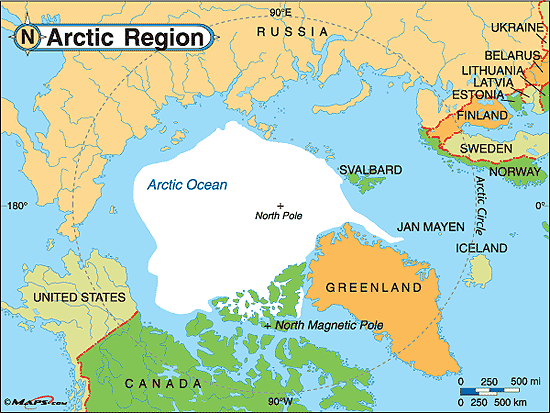 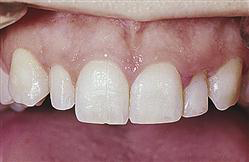 Role of the Dental Hygienist
Macrodontia and microdontia can be seen when doing an intraoral examination
Sometimes extractions are necessary, orthodontics, and enamelplasty for macrodontia which is shaving off portions of the tooth. 
Suggest a proper toothbrush technique
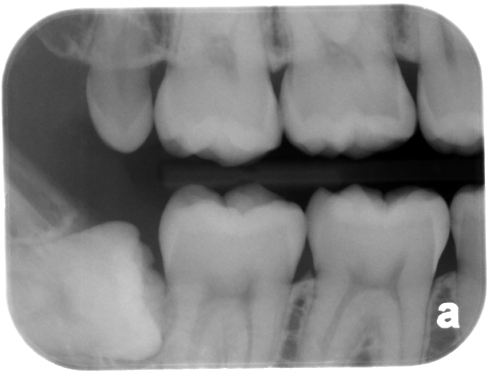 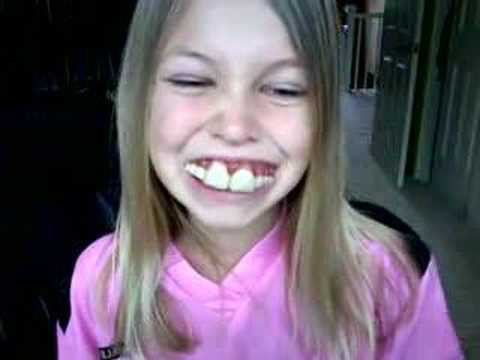 Resources
Dental embryology, histology and anatomy -Fehrenbachand Popowics 4th edition 
 http://www.merriam-webster.com/dictionary/hyperpituitarism 
http://www.intelligentdental.com/2011/12/09/abnormalities-in-size-of-tooth-teeth/